GĦASSA BIEX MA NIDDAKKRUX
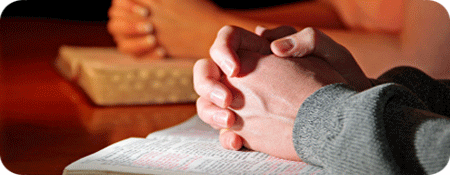 19 il-Ħadd matul is-sena Ċ
www.ofm.mt
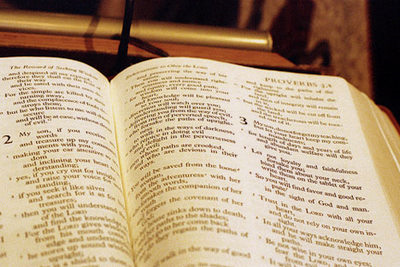 Qari mill-Ktieb tal-Għerf
Għerf 18, 6-9
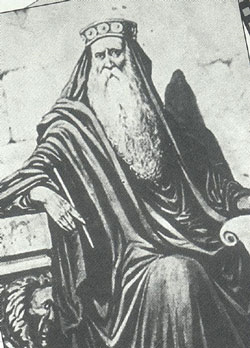 Dak il-lejl tal-ħelsien tħabbar minn qabel lil missirijietna, biex, wara li għarfu sewwa f’liema wegħdiet emmnu, aktar iqawwu qalbhom.
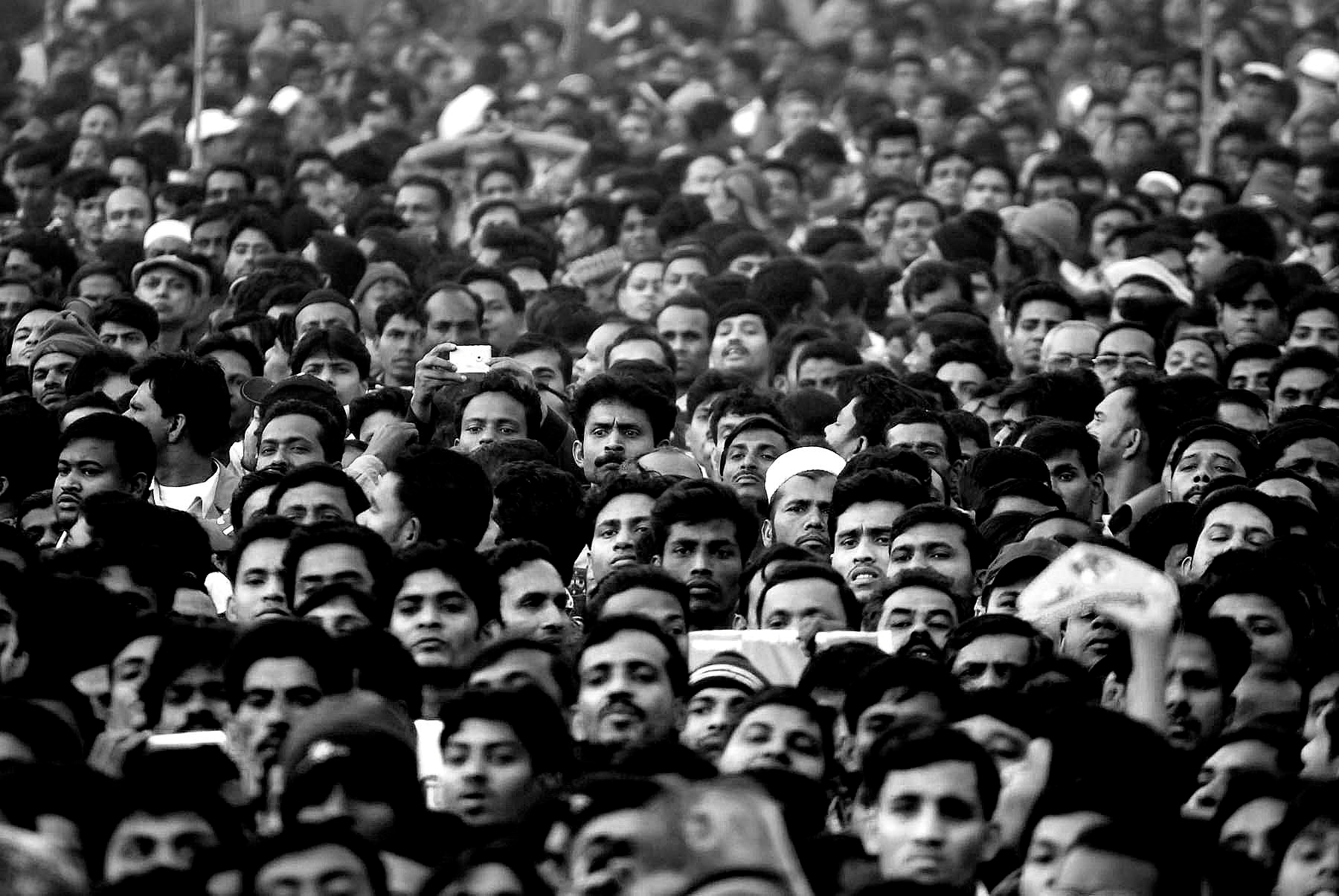 Il-poplu tiegħek stenna 
l-ħelsien tal-ġusti, u 
l-qerda tal-għedewwa tagħhom,
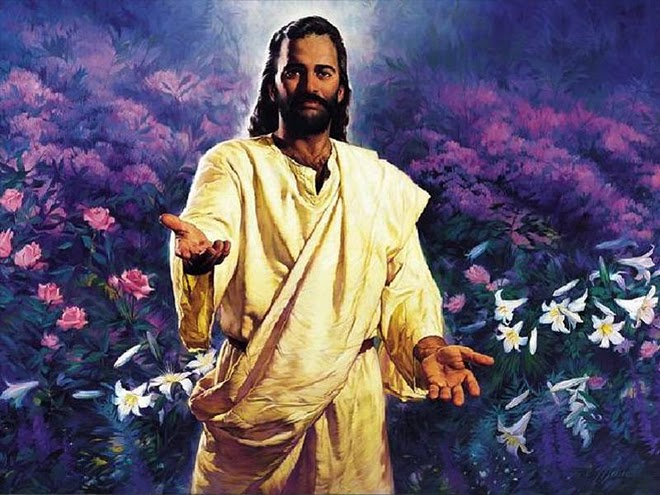 għax kif int ikkastigajt 
l-għedewwa tagħna, hekk sebbaħt lilna meta sejjaħtilna għalik.
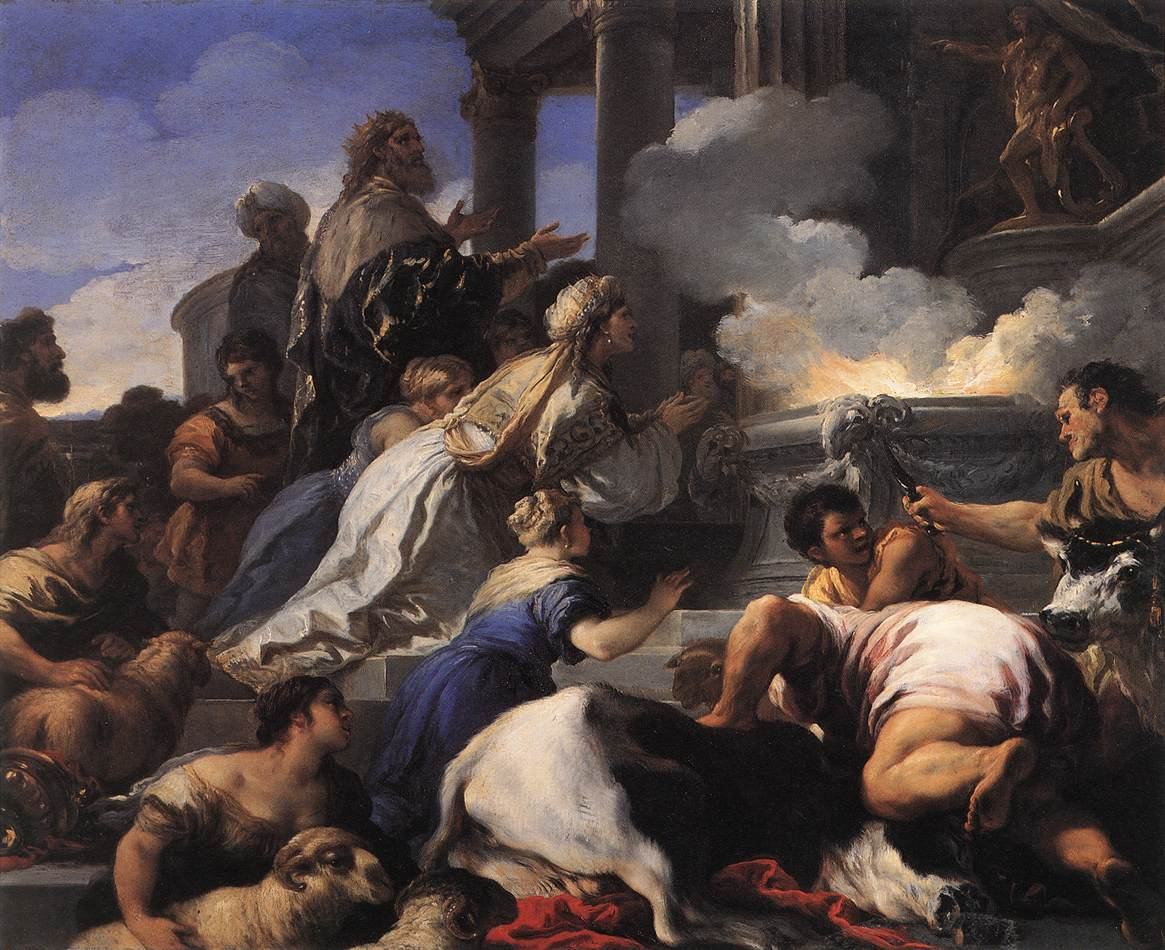 L-ulied twajba tal-ġusti offrew sagrifiċċju 
bil-moħbi, u lkoll fehma waħda qagħdu għal-Liġi 
ta’ Alla:
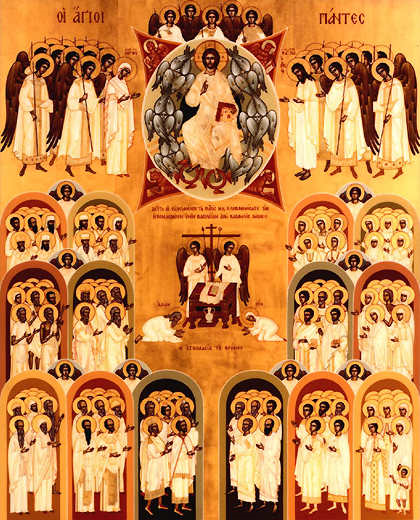 li l-qaddisin tiegħek jaqsmu xorta bejniethom kemm il-ġid u kemm    id-deni;
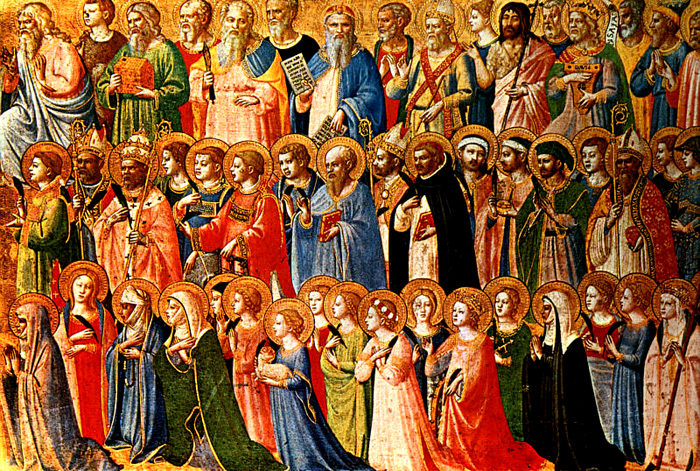 għalhekk minn qabel għannew tifħir missirijiethom.
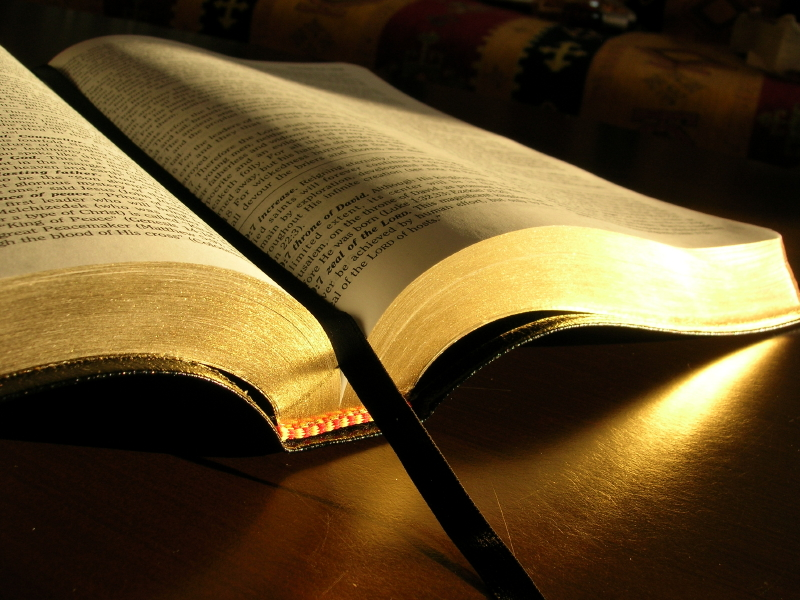 Il-Kelma tal-Mulej

Irroddu ħajr lil Alla
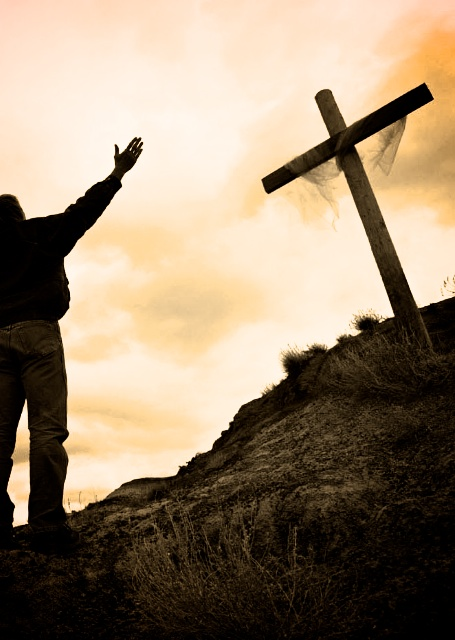 Salm ResponsorjaliSalm 32 (33), 1 u 12. 18-19. 20 u 22
Hieni 
l-poplu li
 l-Mulej għażel b’wirtu.
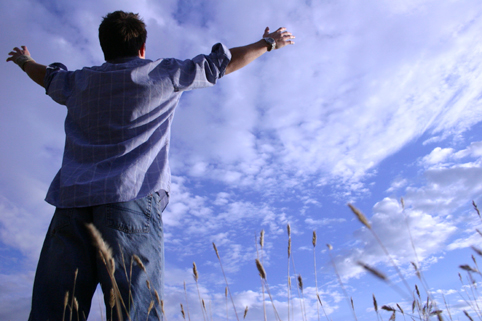 Għannu, ġusti,      bil-ferħ lill-Mulej;
jixirqilhom ifaħħruh in-nies sewwa.
Hieni l-ġens li l-Mulej hu Alla tiegħu,
il-poplu li hu għażel b’wirtu.
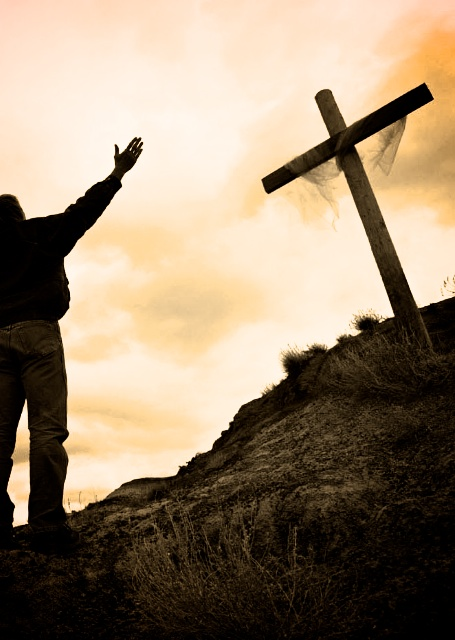 Hieni 
l-poplu li
 l-Mulej għażel b’wirtu.
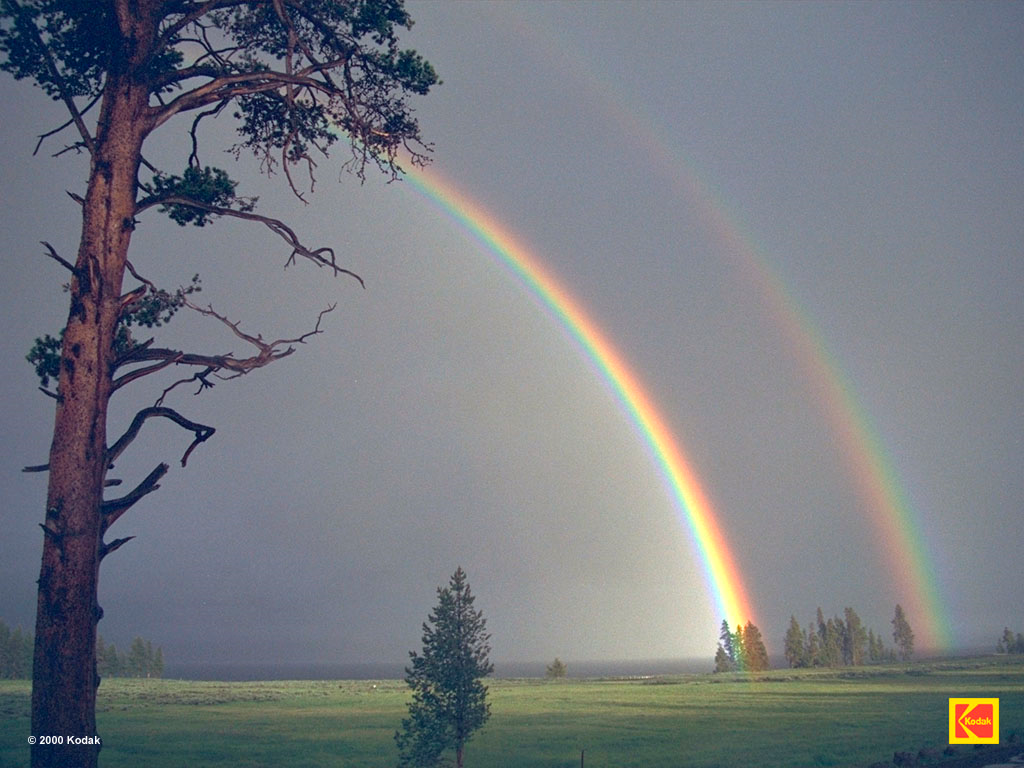 Ara, għajnejn il-Mulej fuq dawk li jibżgħu minnu,
fuq dawk li jittamaw 
fit-tjieba tiegħu,
biex jeħilsilhom mill-mewt ħajjithom,
u jaħjihom fi żmien il-ġuħ.
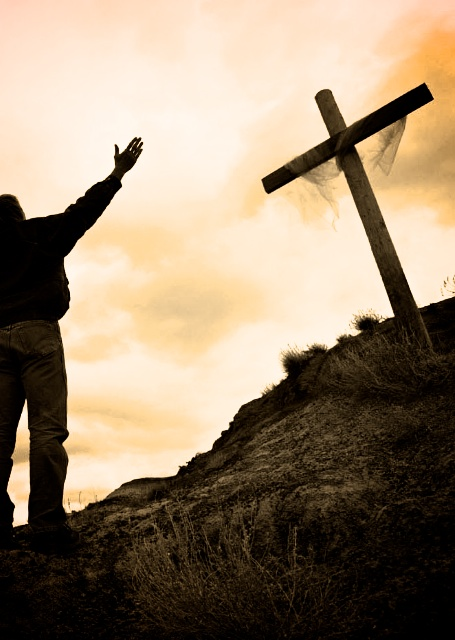 Hieni 
l-poplu li
 l-Mulej għażel b’wirtu.
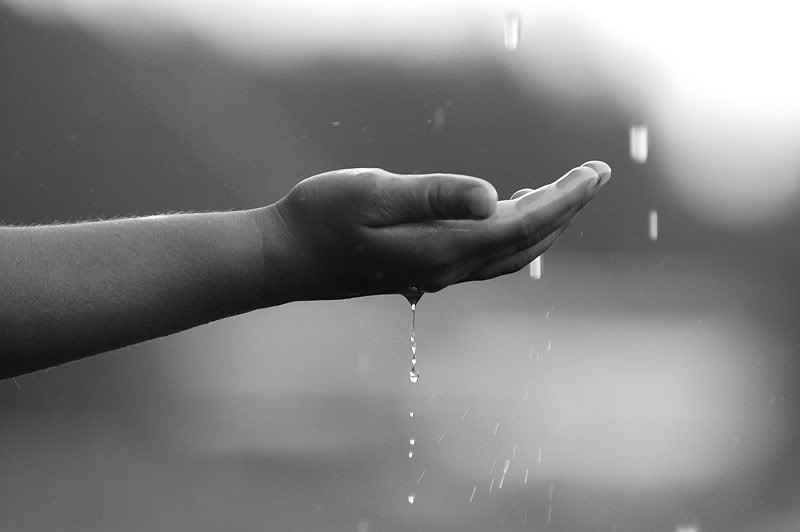 Ruħna tixxennaq għall-Mulej,
hu l-għajnuna u t-tarka tagħna.
Ħa tkun, Mulej, it-tjieba tiegħek fuqna,
kif fik hi t-tama tagħna.
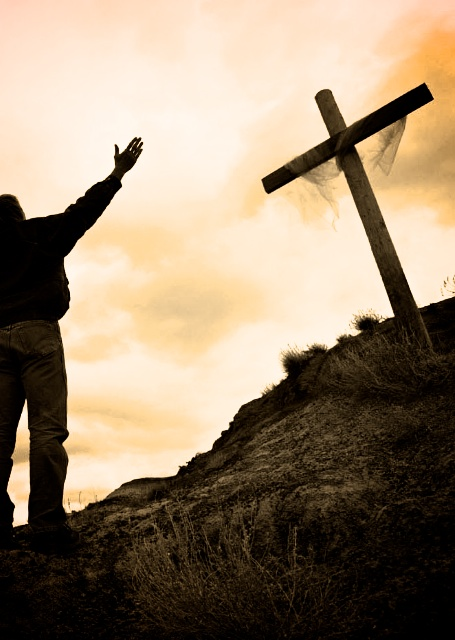 Hieni 
l-poplu li
 l-Mulej għażel b’wirtu.
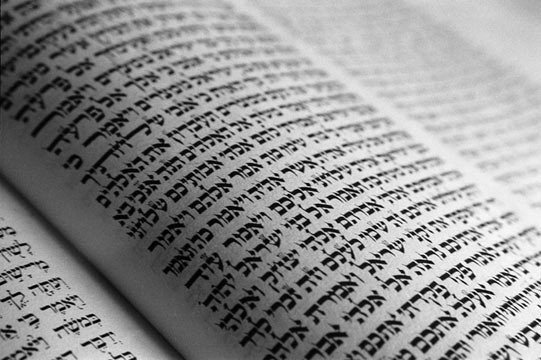 Qari mill-Ittra lil-LhudLhud 11, 1-2.8-19
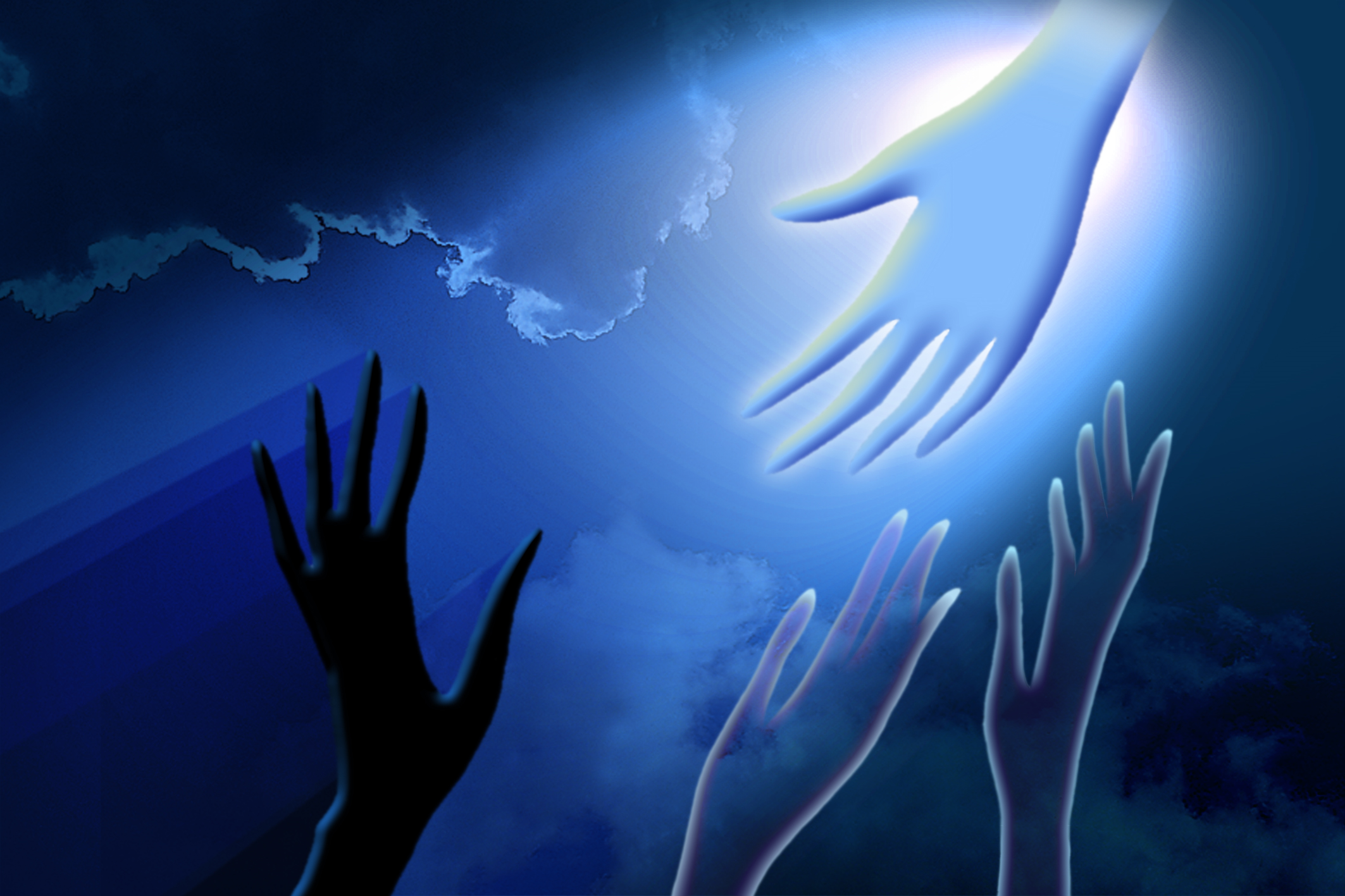 Ħuti, il-fidi hija pedament tal-ħwejjeġ li għandna nittamaw, hija  l-prova tal-ħwejjeġ li ma narawx.
In-nies           tal-imgħoddi għoġbu lil Alla sewwasew għax kellhom il-fidi. Kienet il-fidi li ġagħlet lil Abraham jobdi  s-sejħa ta’ Alla,
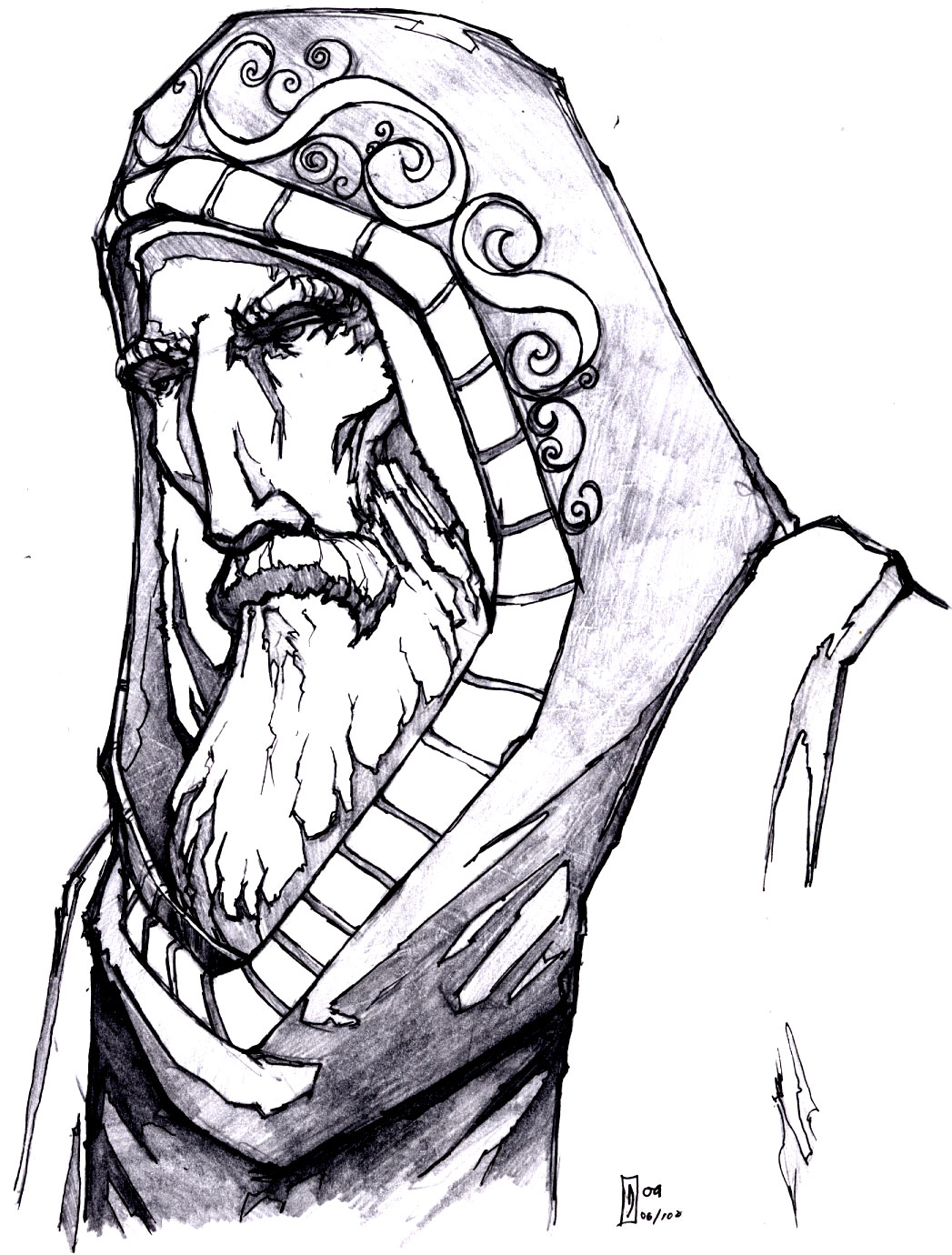 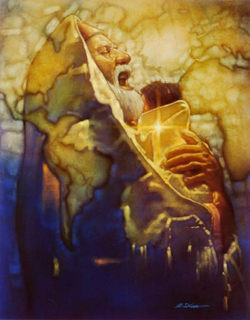 meta dan qallu biex imur f’art li kien se jagħtih b’wirt; u telaq, bla ma kien jaf fejn kien sejjer.
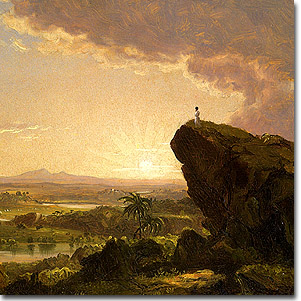 Kienet il-fidi li ġagħlitu jgħammar fl-art imwiegħda, qisu barrani f’art barranija,
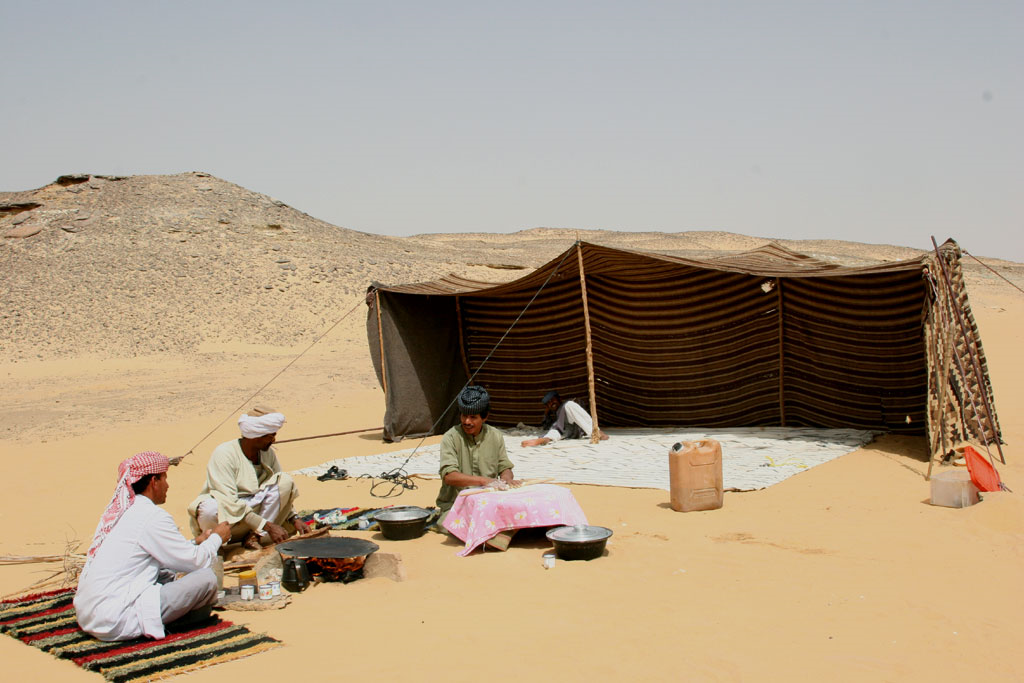 u jgħix taħt it-tined flimkien ma’ Iżakk u Ġakobb, li kienu werrieta miegħu tal-istess wegħda;
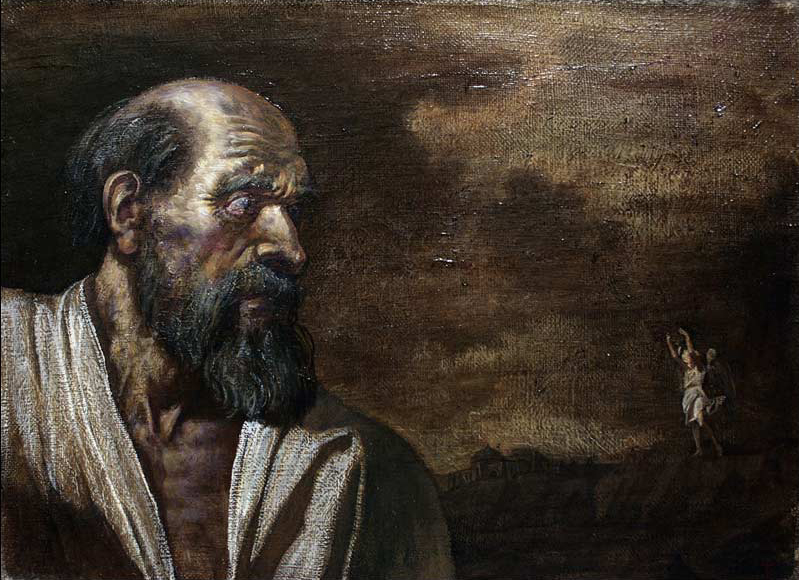 għax hu kien iħares ‘il quddiem, lejn il-belt mibnija fis-sod, li          l-imgħallem u   l-bennej tagħha huwa Alla.
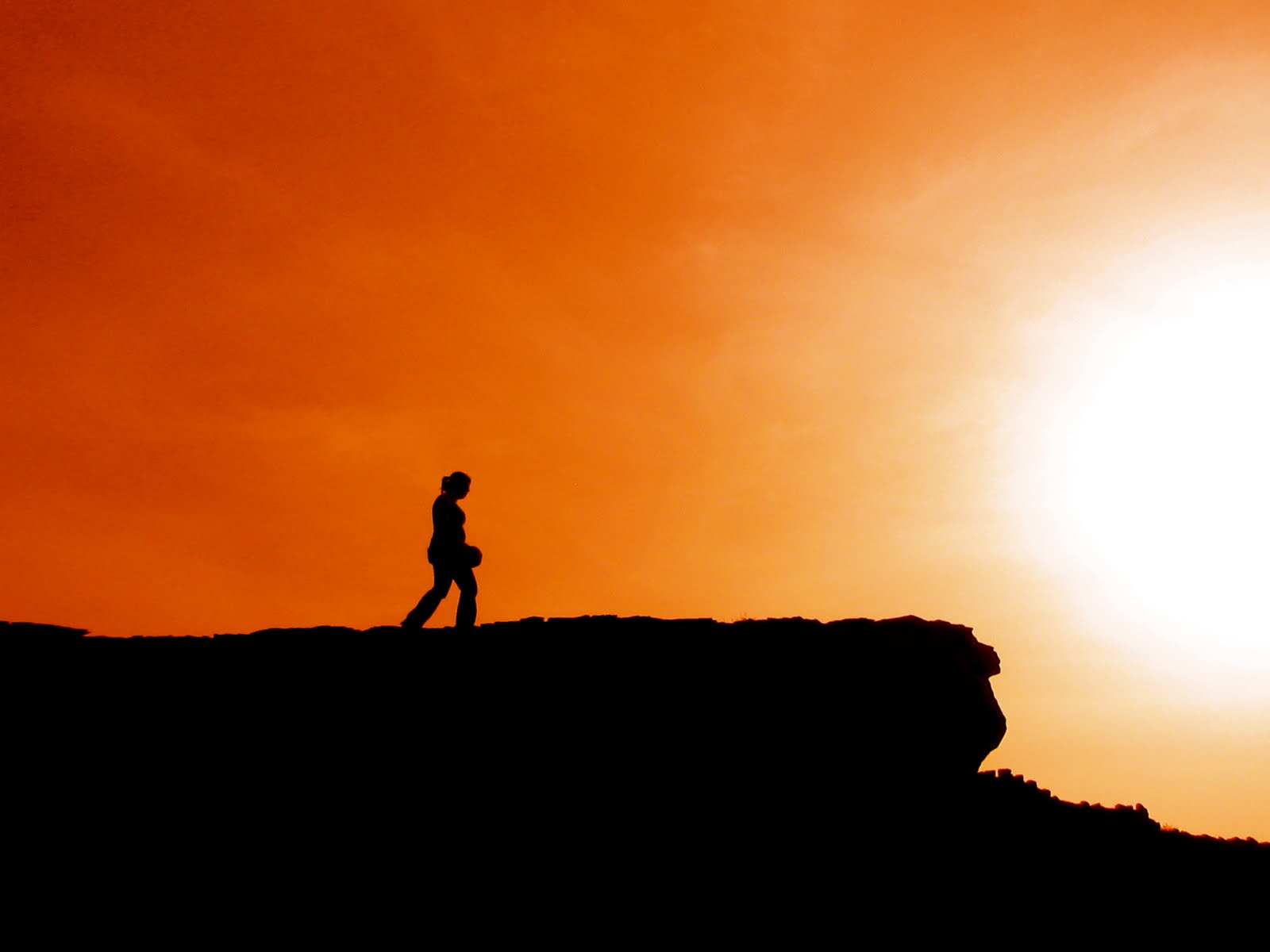 Kienet ukoll il-fidi li biha Sarah, mara mdaħħla     fiż-żmien, setgħet titqal, għax hija għarfet li ta’ kelmtu kien dak li għamlilha l-wegħda.
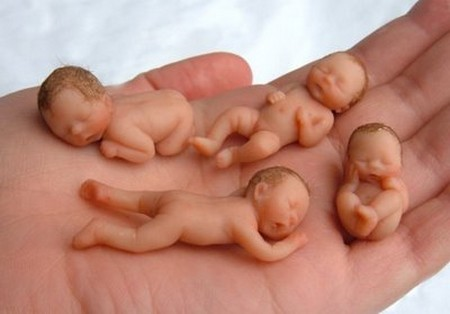 Kien għalhekk li minn bniedem wieħed, 



li kien tista’ tgħid mejjet, twieldu nies bil-kotra
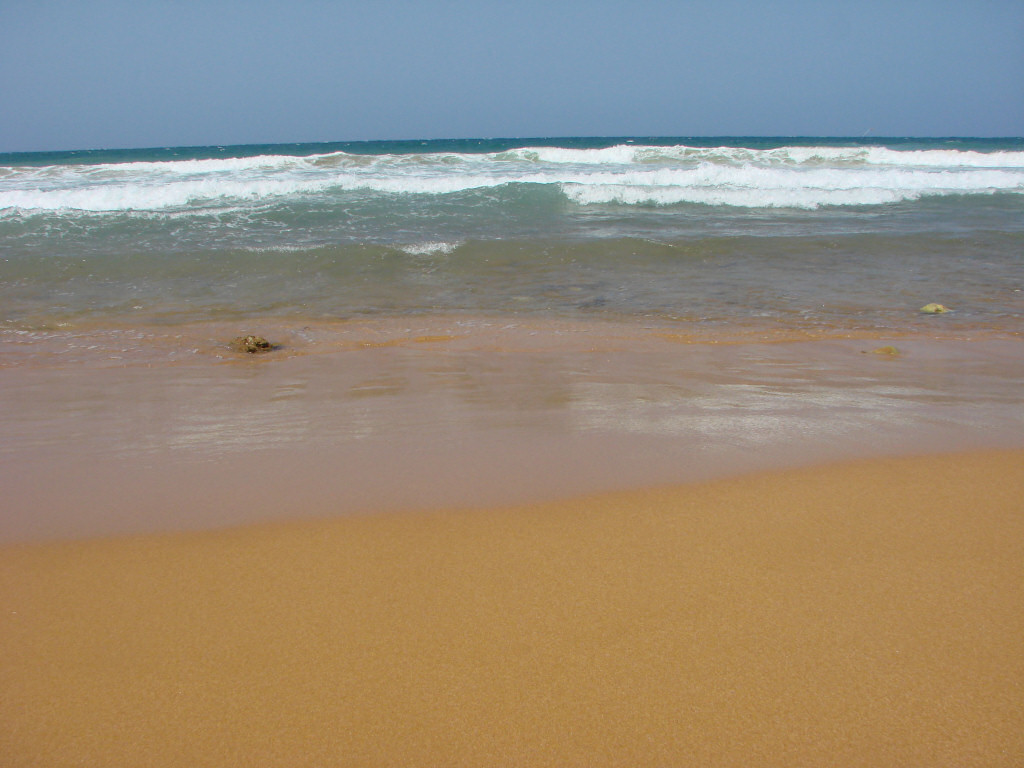 daqs il-kwiekeb tas-sema u daqs ir-ramel ta’ xatt il-baħar,
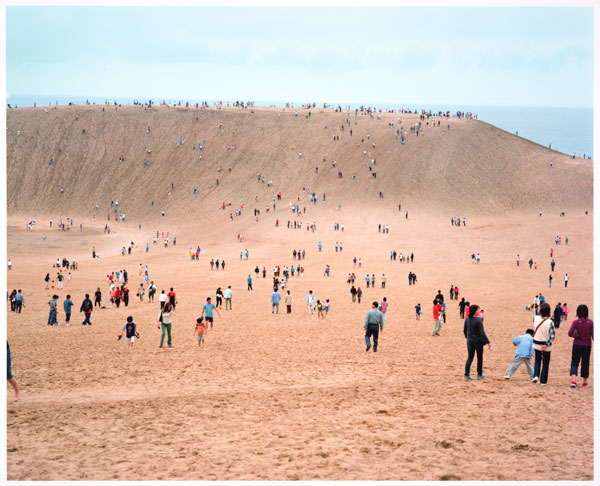 li ħadd ma jista’ jgħoddu. Kollha bil-fidi mietu dawn in-nies.
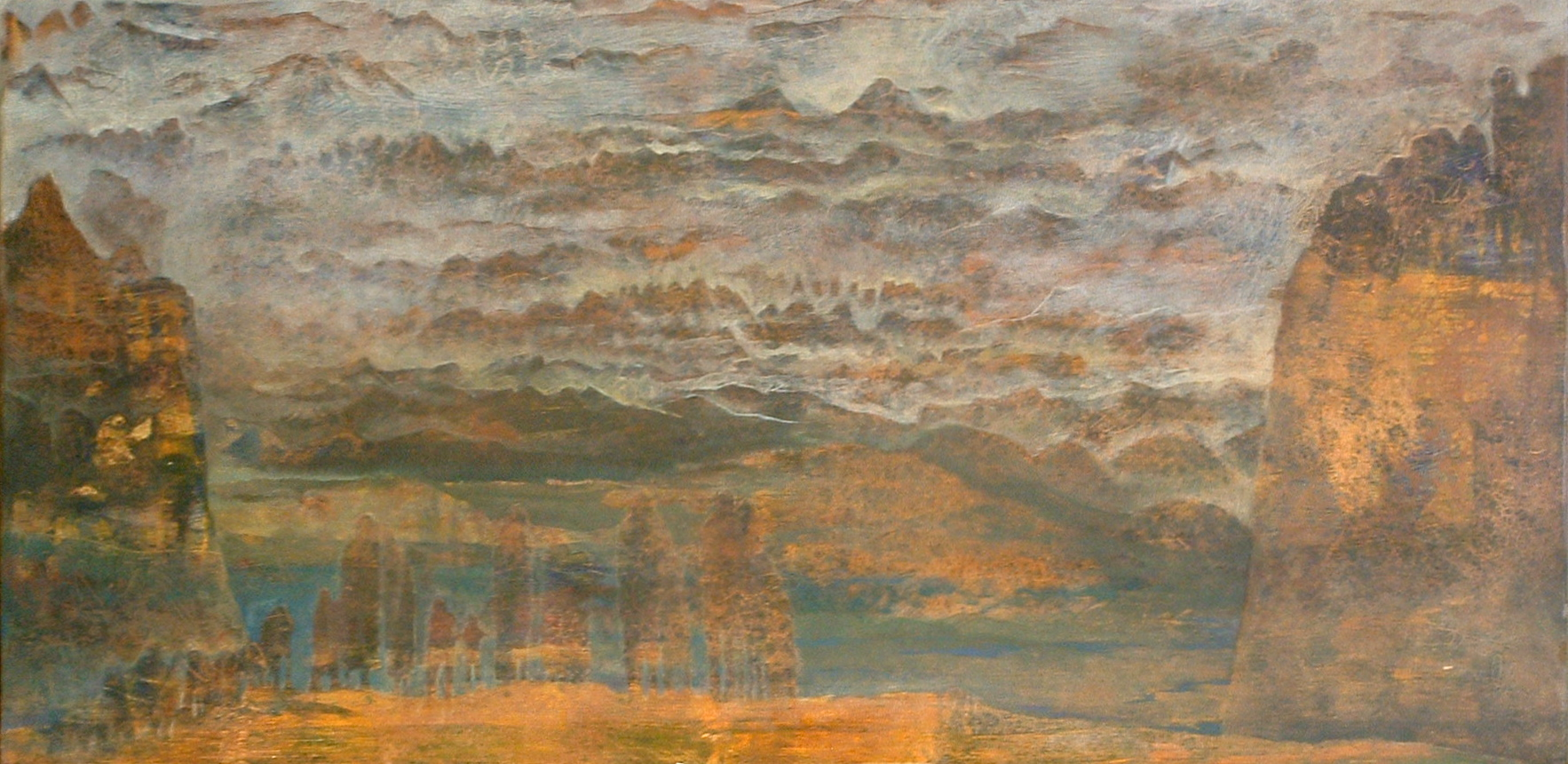 Kienu għadhom ma ħadux dak li kien imwiegħed, iżda huma rawh mill-bogħod u sellmulu, waqt li għarfu li huma kienu barranin u għorba fuq l-art.
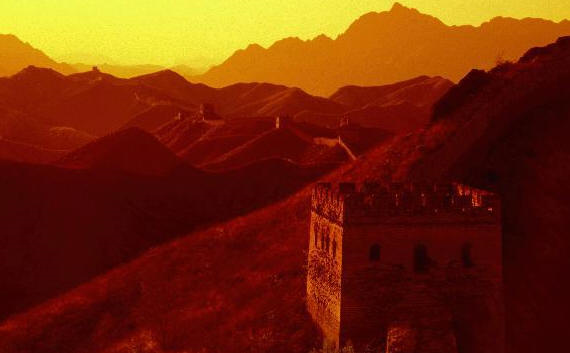 Tabilħaqq, dawk li jitkellmu b’dan il-mod juru ċar li huma qegħdin ifittxu pajjiż għalihom.
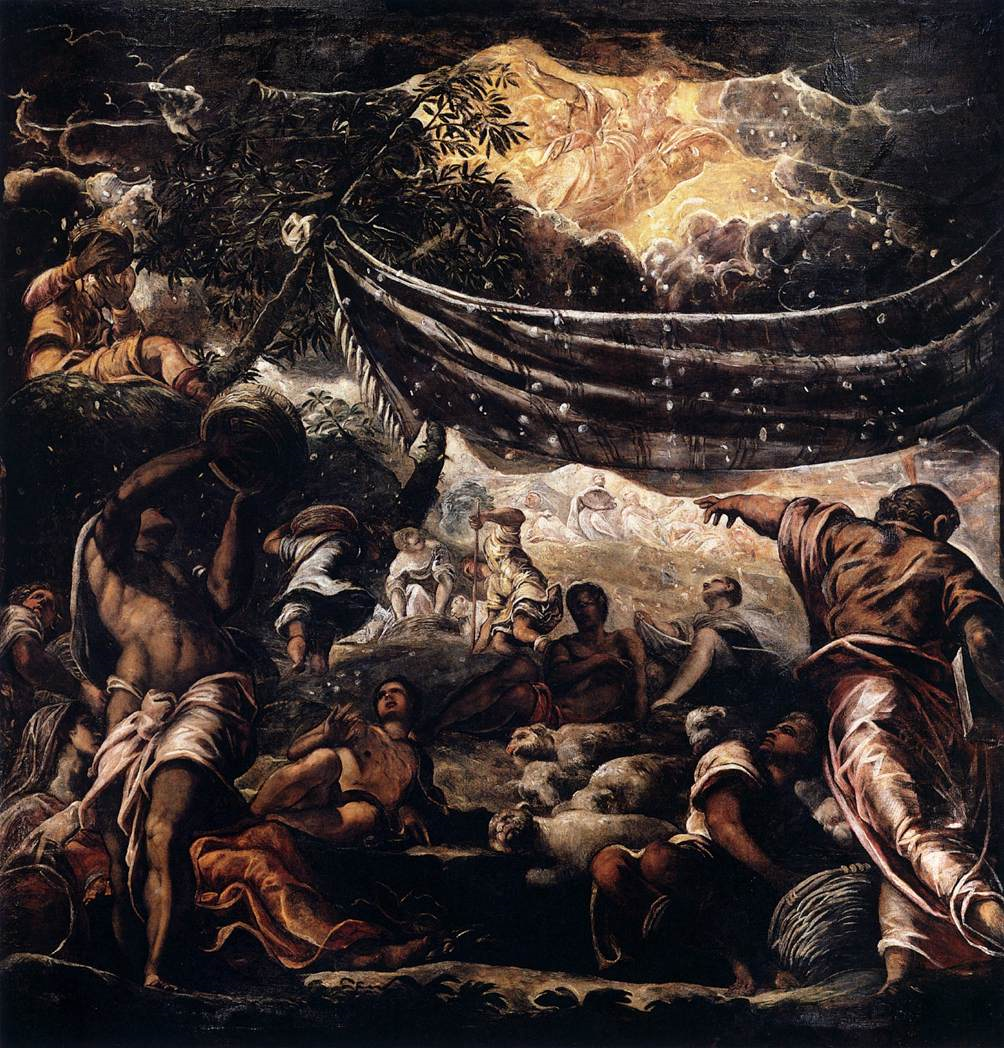 Li kieku kellhom fi ħsiebhom il-pajjiż li minnu kienu ħarġu,
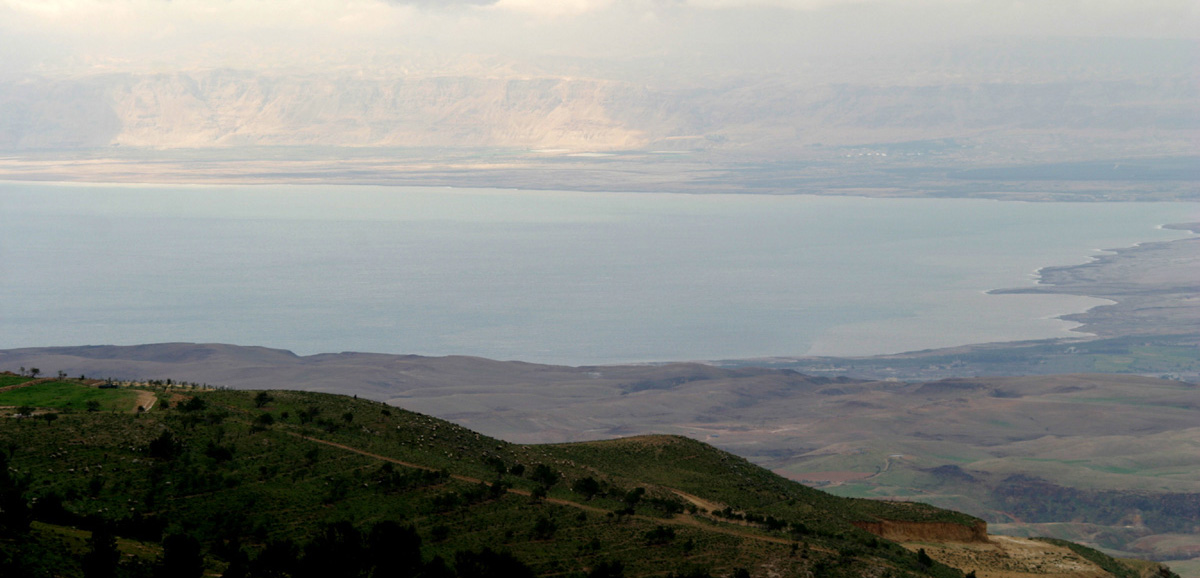 kellhom żmien biżżejjed biex jerġgħu lura fih.
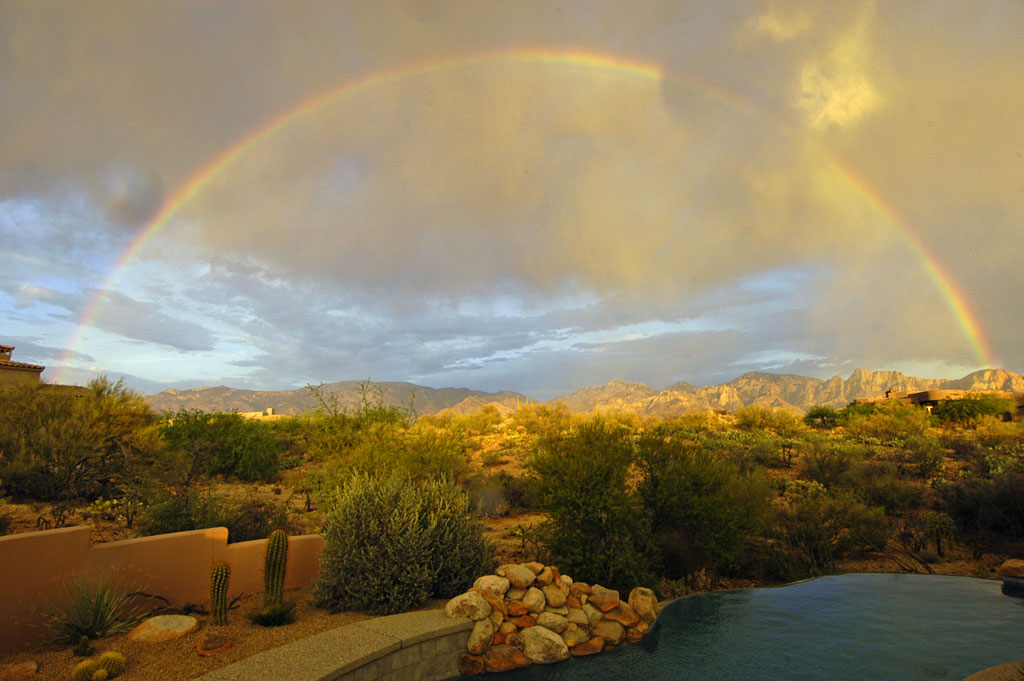 Imma issa huma jixtiequ pajjiż aħjar, jiġifieri, dak tas-sema.
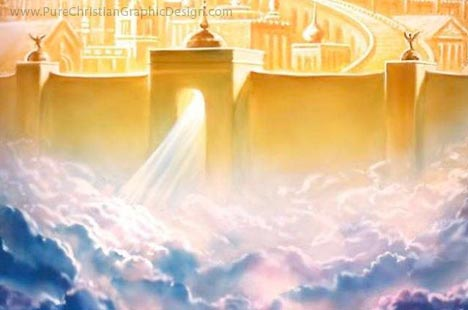 Huwa għalhekk li Alla ma jistmellx jissejjaħ Alla tagħhom, għax hu ħejja belt għalihom.
Kienet     il-fidi li ġagħlet lil Abraham joffri ’l Iżakk meta Alla ġarrbu;
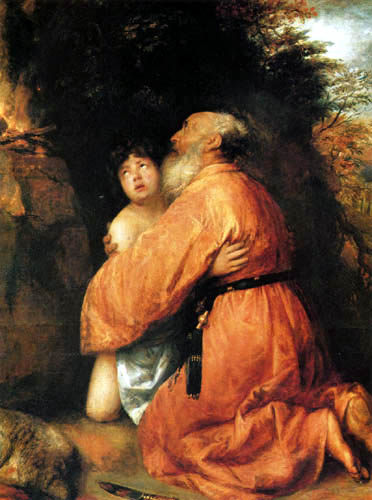 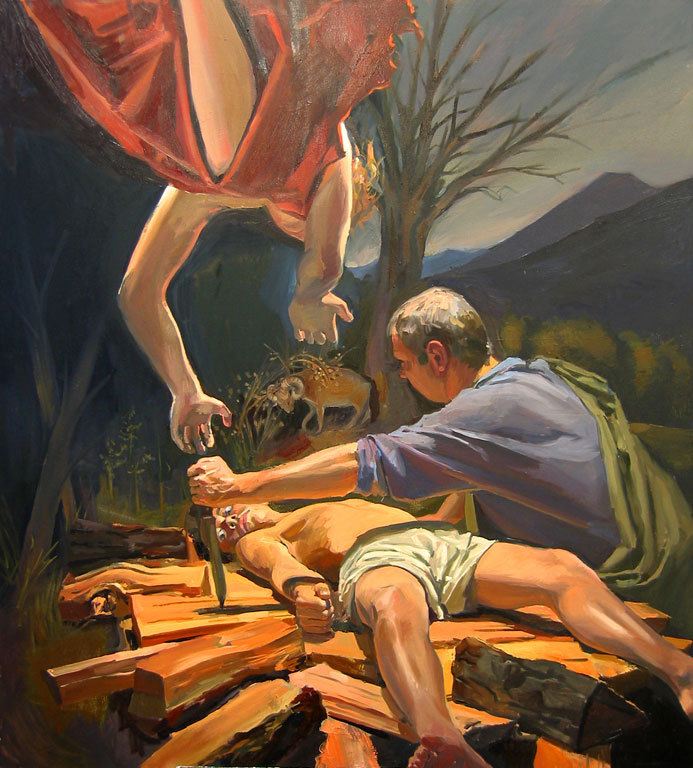 u kien se joffri lil ibnu      l-waħdieni sewwasew dak li kien ħa l-wegħdiet, hu li Alla kien qallu: «Minn Iżakk int għad ikollok nisel.»
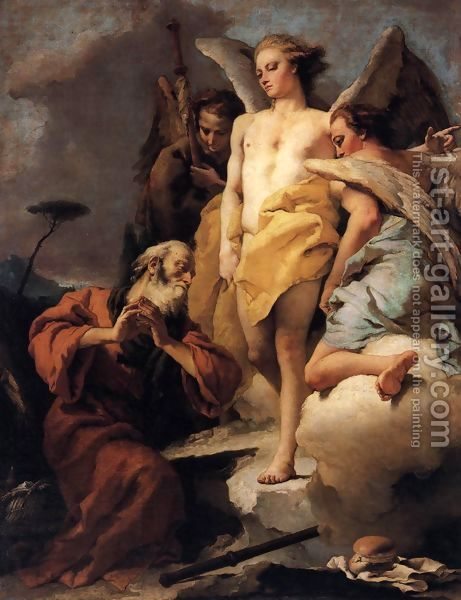 Huwa fehem li Alla kellu            s-setgħa saħansitra li jqajjem mill-mewt; u, fis-sens ta’ tixbiha, ħadu tabilħaqq lura mill-mewt.
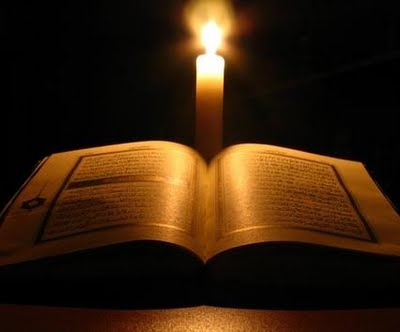 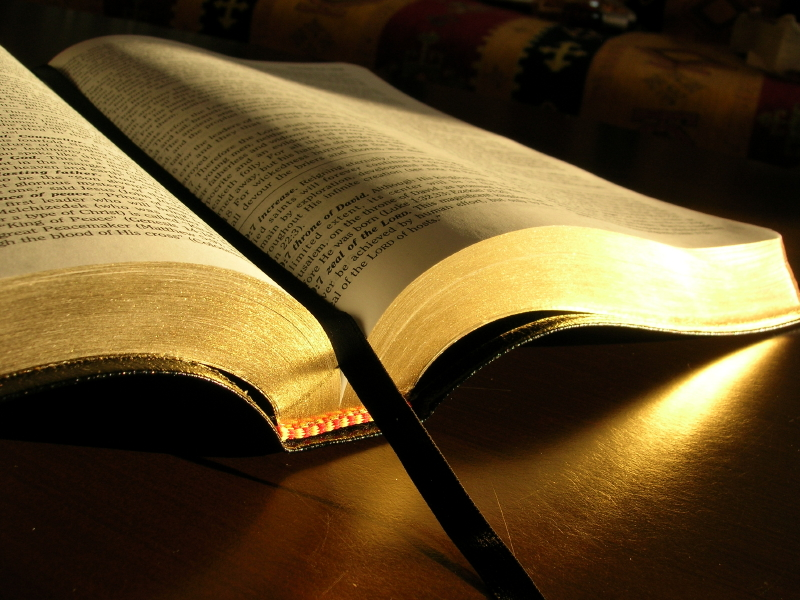 Il-Kelma tal-Mulej

Irroddu ħajr lil Alla
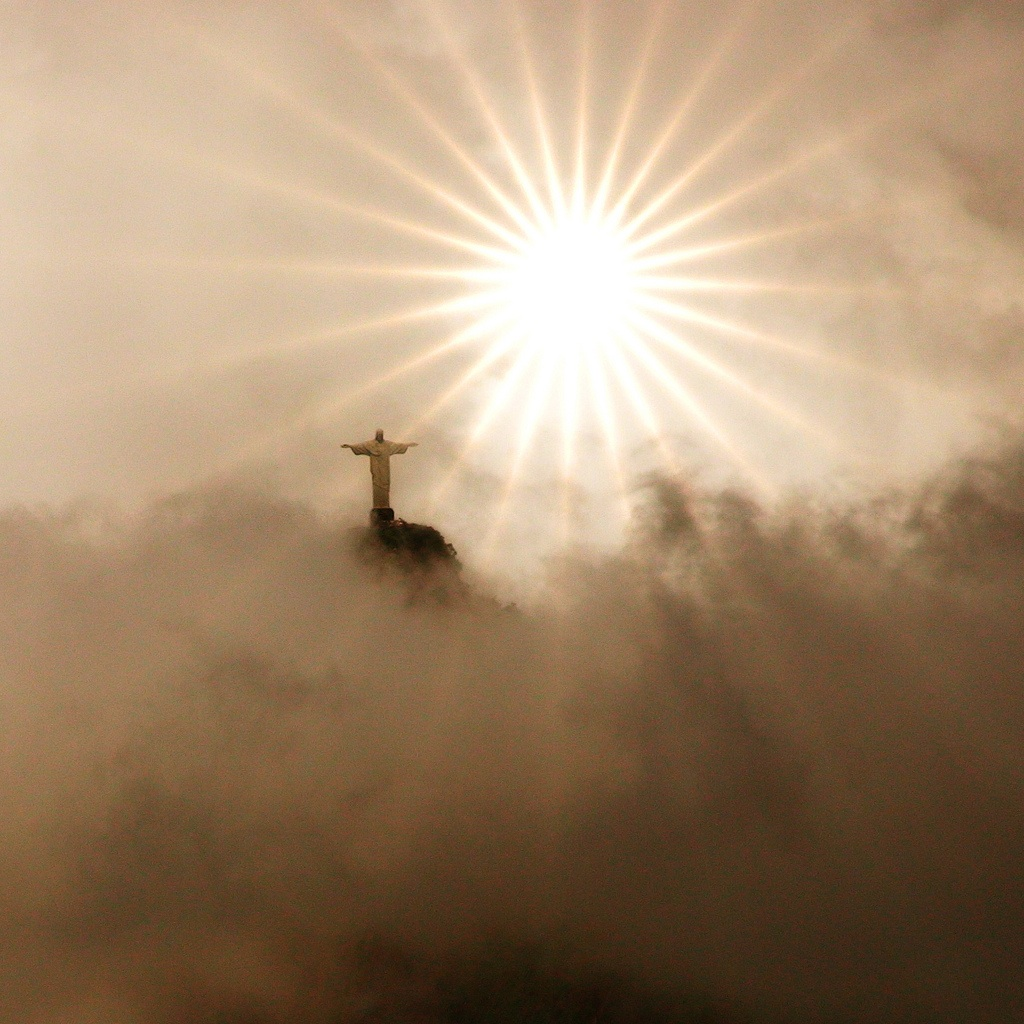 Hallelujah. HallelujahMt 24, 42a. 44
Ishru u kunu lesti, għax qatt ma tistgħu tobsru s-siegħa li fiha jiġi Bin      il-bniedem.
Hallelujah
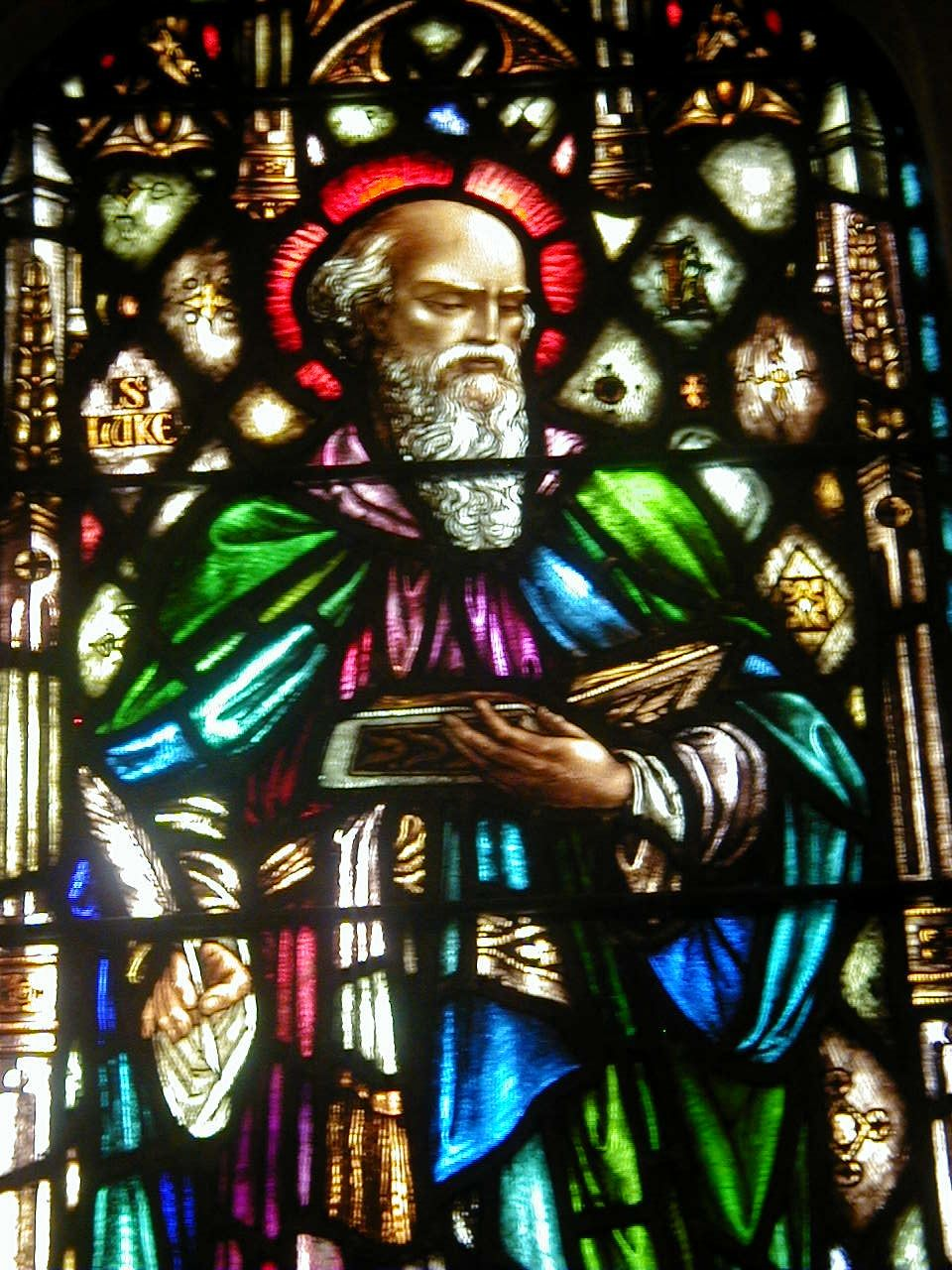 Qari mill-Evanġelju skont San Luqa Lq 12, 32-48
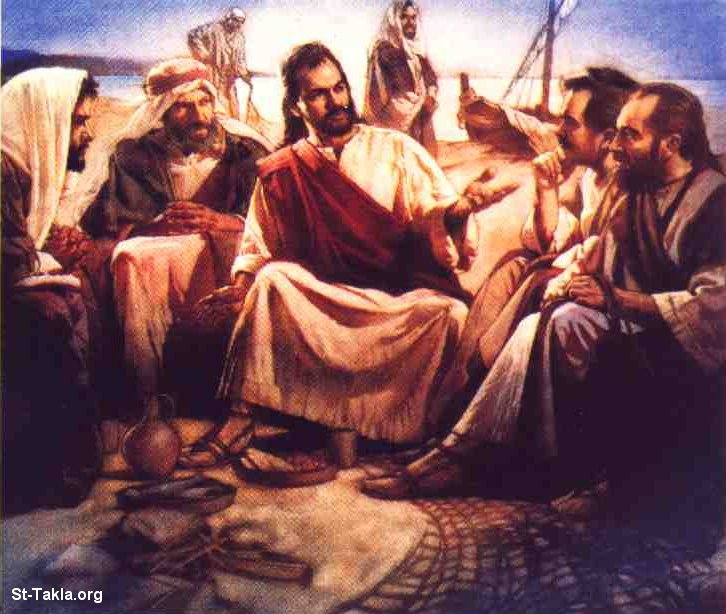 F’dak iż-żmien, Ġesù qal     lid-dixxipli tiegħu: «Le, merħla ċkejkna, tibżgħu xejn, għax Missierkom għoġbu jagħtikom is-Saltna!
Bigħu ġidkom u agħtuh karità u fittxu għalikom infuskom boroż li ma jitmermrux, teżor li ma jiġix nieqes          fis-sema,
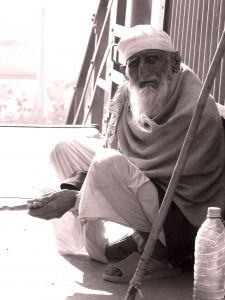 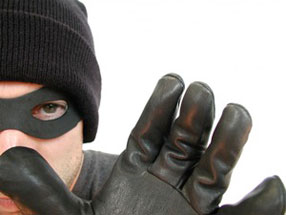 fejn la l-ħalliel ma jersaq u lanqas il-kamla ma tħassar.
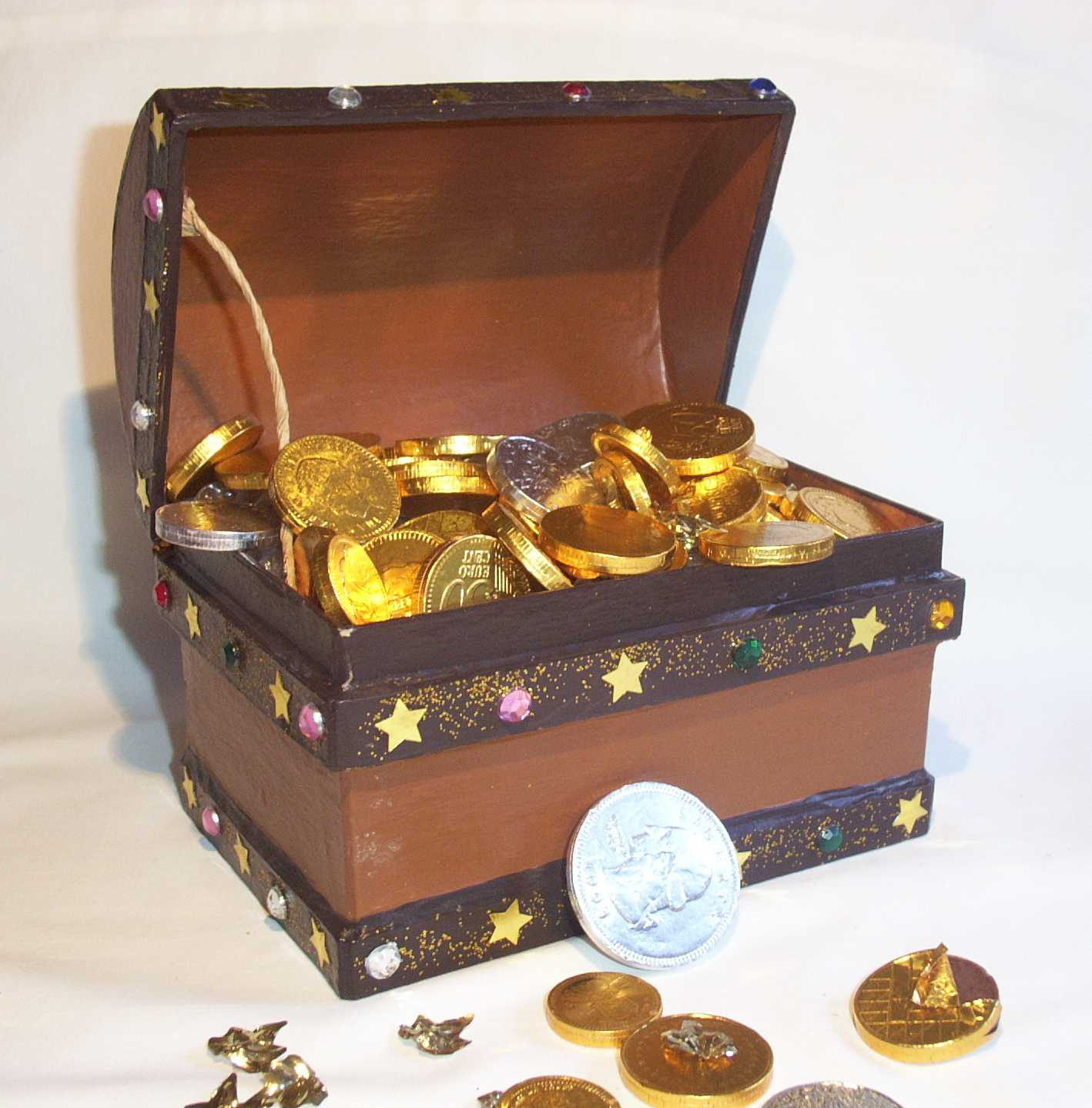 Għax fejn hemm it-teżor tagħkom, hemm tinsab qalbkom ukoll.
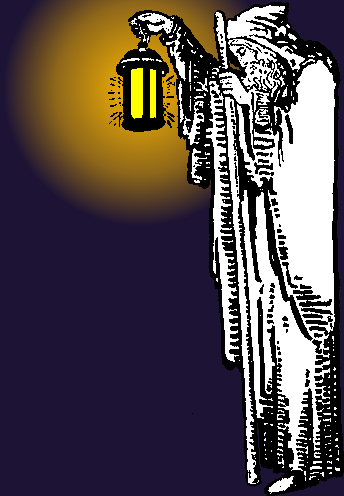 Żommu ġenbejkom imħażżma u              l-imsiebaħ tagħkom mixgħula; kunu bħal nies jistennew lil sidhom lura mill-festa tat-tieġ, biex malli jiġi u jħabbat jiftħulu minnufih.
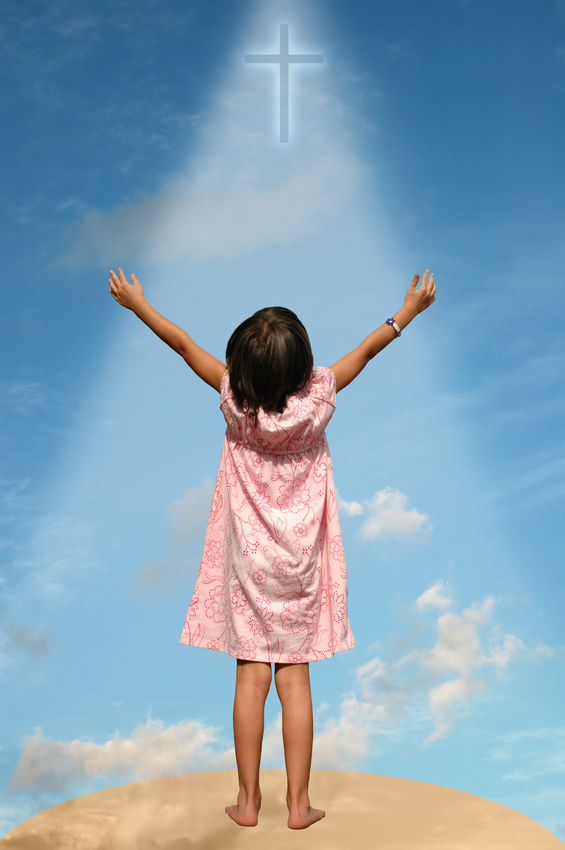 Henjin   dawk            il-qaddejja  li meta jiġi sidhom isibhom jishru!
Tassew ngħidilkom, li hu jitħażżem, iqegħedhom madwar         il-mejda, u jgħaddi quddiemhom iservihom.
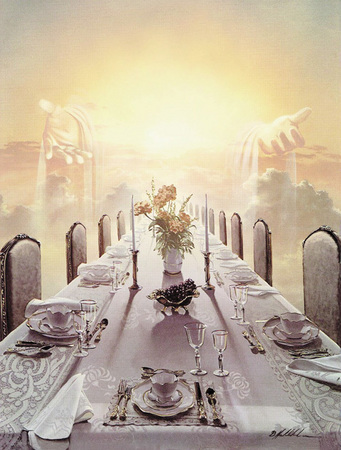 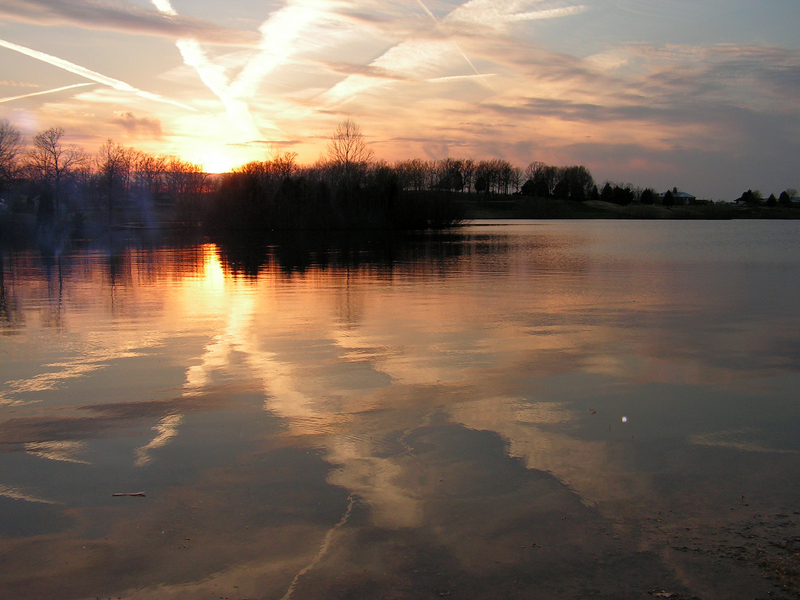 U kieku kellu jiġi fil-ħin tat-tieni sahra, jew       tat-tielet, u jsibhom   xorta waħda fuq dmirhom, henjin huma!
Kunu afu dan, li kieku sid    id-dar kellu jkun jaf xħin ikun ġej            il-ħalliel ma kienx se jħalli min jinfidlu    l-ħajt ta’ daru.
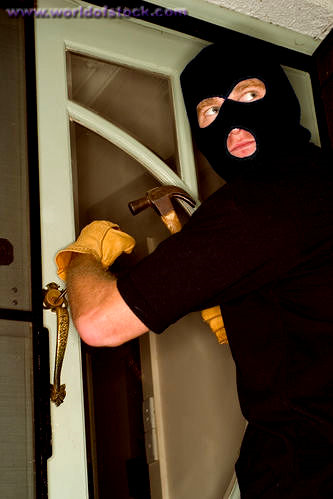 Mela kunu lesti intom ukoll, għax qatt ma tistgħu tobsru s-siegħa li fiha jiġi Bin il-bniedem.»
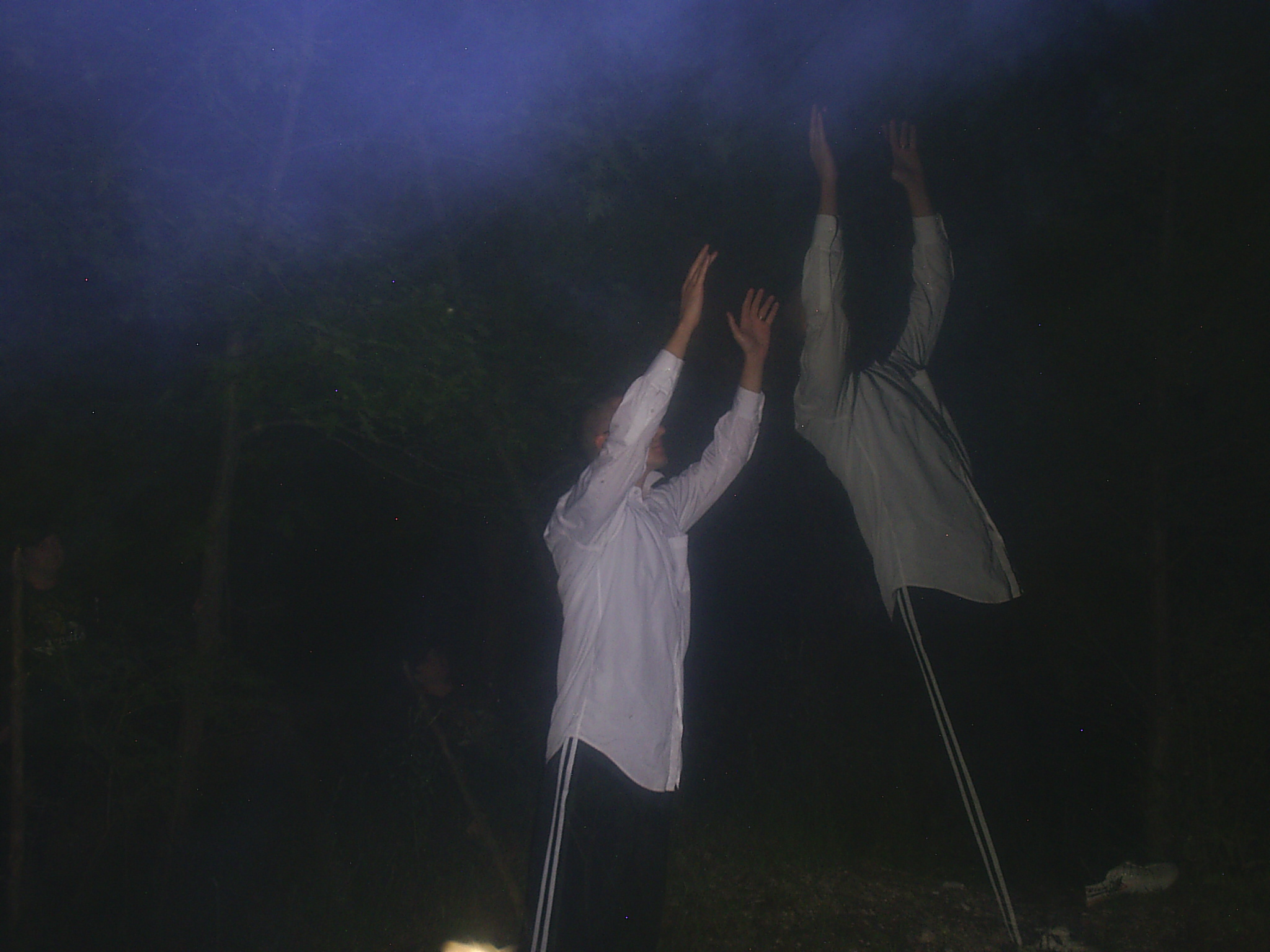 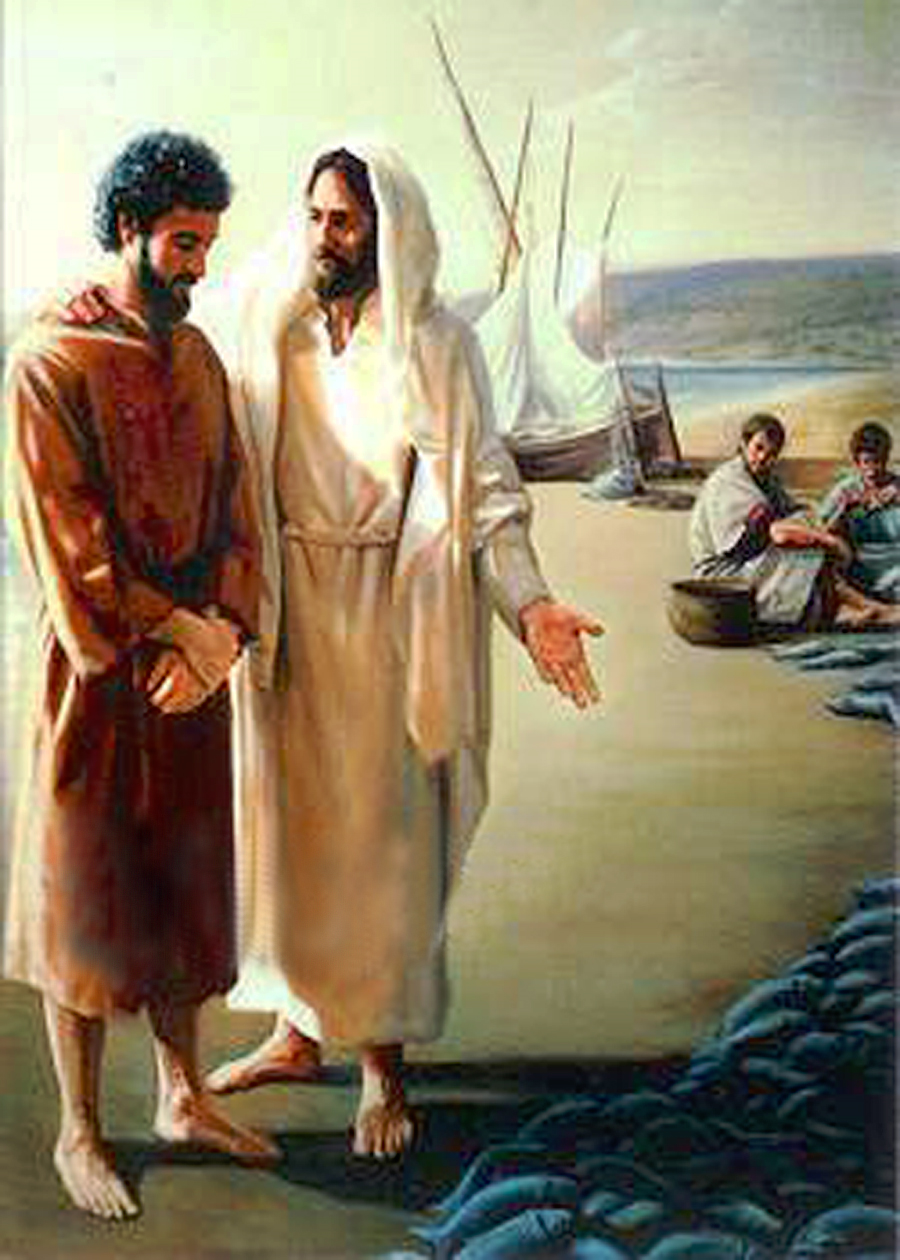 Qallu Pietru: «Mulej, din il-parabbola qiegħed tgħidha għalina, jew għal kulħadd?»
Wieġbu l-Mulej: «Int min tgħid li hu l-qaddej fidil u għaqli?
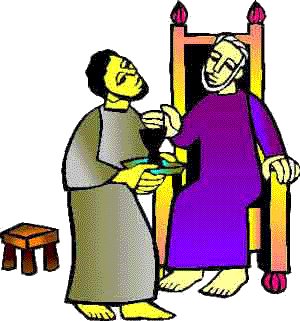 Min hu dak li s-sid iqiegħdu fuq      in-nies tad-dar biex jagħtihom sehemhom f’ħin   l-ikel?
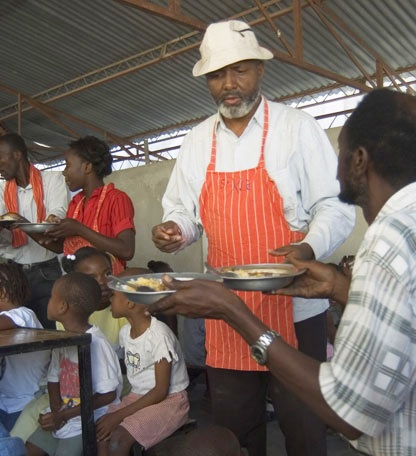 Hieni dak   il-qaddej     li sidu       jiġi u      jsibu jagħmel   dan.
Ngħidilkom  is-sewwa, li jafdalu ġidu kollu f’idejh. Imma nagħmlu mod li dak    il-qaddej jibda jgħid f’qalbu:
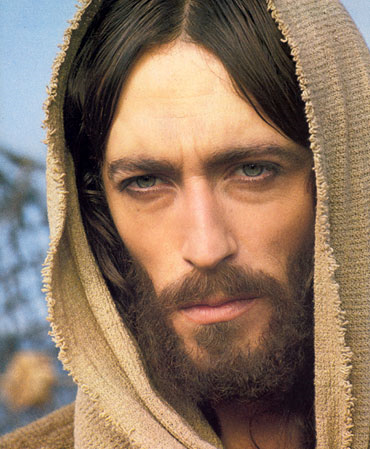 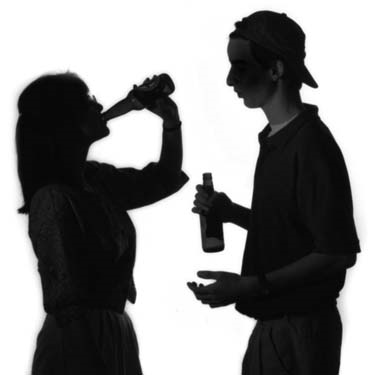 “Sidi jiddawwar ma jiġi,” u jaqbad isawwat       lill-qaddejja kollha, irġiel       u nisa, u jiekol   u jagħtiha       għax-xorb u       s-sokor;
sid dak il-qaddej jasal f’jum meta ma jkunx jistennieh, f’siegħa li fiha jieħdu għal għarrieda, u jagħmlu bċejjeċ u jagħtih dak li ħaqqhom in-nies li mhumiex fidili.
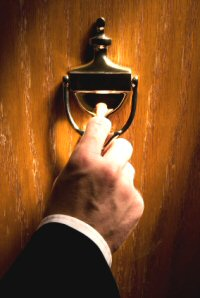 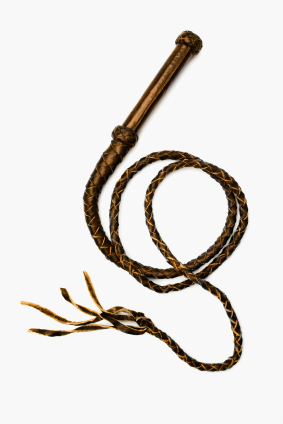 U dak il-qaddej li jkun jaf xi jrid sidu, u madankollu ma jħejjix jew ma jagħmilx li jrid sidu, swat kbir jaqla’.
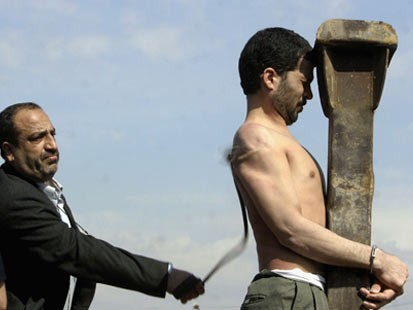 Min imbagħad, bla ma jkun jaf xi jrid sidu, jagħmel xi ħaġa li jkun ħaqqha s-swat, dan ftit jissawwat.
Għax lil min tawh ħafna, ifittxu li jieħdu ħafna mingħandu; u min ħallewlu ħafna f’idejh, iżjed jippretendu mingħandu.»
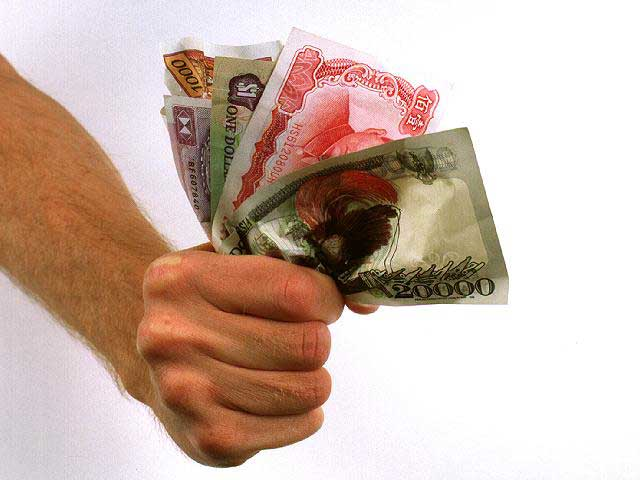 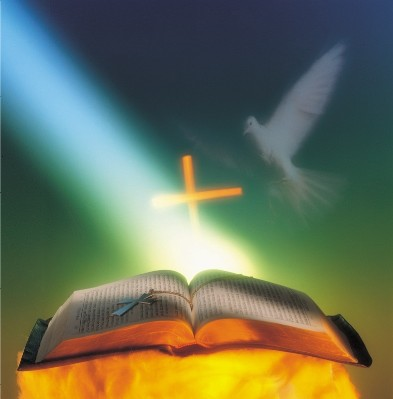 Il-Kelma tal-Mulej


Tifħir lilek Kristu
Il-Kelma tal-Mulej
Tifħir lilek Kristu